How many variables to stratify on
Objective: stratify on variables that will explain a large share of the variation in the outcomes that interest us.
Challenge: we cant stratify on all of them, strata get too small
The more variables we stratify on, the less balance we get on the original variables
E.g.: Say we are measuring the impact of an education program on test scores many factors correlated with test scores. 
If we just stratify on baseline test scores only, can create subsamples with very similar test scores
If we stratify on 10 different variables, we might only be able to stratify test scores by top half vs bottom half of the test score distribution
Note: we need to have at least as many units in our strata as we have randomization cells (ie things we are randomizing to, like treatment 1 treatment 2 and control= 3 randomization cells)
If attrition in units, then we need many more units in our strata than we have randomization cells
Q: why?
Paired random assignment (full stratification)
How it works:
two units are matched on a list of important characteristics
one of them is randomly assigned to treatment and the other to comparison
If there are three randomization cells (two treatments and one comparison):
the units are placed into triplets
within each triplet we randomly assign one unit to each of the three randomization cells.
Paired random assignment is stratification with as small strata as possible. 
Create pairs from those units most similar on continuous variable, e.g., children test scores 
Or using multiple variables till only 2 in each strata
Potential loss of degrees of freedom with a dummy for each strata in analysis (usually worth it)
Warning: never do pairwise randomization if there may be attrition at level of randomization unit.
What to do with leftovers/misfits?
District C
District A
Misfits arise when the number of units in a strata cant be exactly divided by number of randomization cells

One option is to allocate the “remainders” or “misfits” into a special lefterover strata

If there are lots of units in your “misfits” strata, you can do stratified randomization within the misfits strata.
2
1
3
2
1
3
1
3
2
Leftovers
District B
1
2
2
1
3
3
Misfits – programming solution (from JPAL website)
Simple example: two treatment arms (one treatment and one control) assigned in equal proportions, the procedure in Stata is as follows:

clear all 
Set the version for upward compatibility 
(e.g., Stata 15 users can use Stata 14) version 14.2 
use “randomizationdata.dta”, clear 
isid uniqueid // check for duplicates in the list of individuals sort uniqueid, stable // sort on uniqueid for replicability set seed 20200520
/* generate a random (pseudo-random) variable consisting of draws from the uniform distribution */ 
generate random = runiform() 
bysort stratum: egen temp = rank(random), unique 
bysort stratum: gen size=_N 

* assign treatments to observations that fit evenly into treatment ratios: gen treatment = temp>size/2+.5 

* randomly assign the misfit: replace treatment = round(random) if temp==size/2+.5
The procedure for assigning the misfits becomes increasingly tedious as the number of strata and treatments (and, hence, potential number of misfits) grow, or as treatment allocations change.
Sample Stata code: stratified sampling (from JPAL website)
Proportionate stratification

The share of each stratum in the sample is proportionate, ensuring that the sample is representative of the overall population and especially small groups are not undersampled.
For example, if widowed households comprise 5% of the population, then they comprise 5% of the sample. 
In Stata, this can be done as follows:

by stratum: sample x 
/* strata denotes the (categorical) stratifying variable (e.g., widow) and x denotes the percent to be sampled within each stratum. */

 * to draw x rather than x% from each stratum, specify the count option by stratum: sample x, count
Sample Stata code: stratified sampling (from JPAL website)
Disproportionate stratification
The strata sample is not proportionate to the strata population (e.g., widowed HHs comprise only 5% of the population but 20% of the sample). 
It is useful when you want to ensure sufficient power to detect heterogeneous treatment effects by stratum.
 In Stata, this can be done as follows:

sample x if stratum==1 
sample y if stratum==2 

/* x denotes the fraction of the sample that will be comprised of respondents from stratum 1 and y the fraction of the sample comprised of respondents from stratum 2 */
Achieving balance through multiple randomizations
It used to be common to achieve balance by running multiple randomizations and then choosing randomly from those allocations that achieve balance

However, using this approach imposes constraints on the data that we might not be aware we are imposing

When we use stratification we know exactly what constraints we are imposing (eg if we stratify by gender and have equal allocation ratios we are imposing the constraint that precisely half of men are in treatment and half in control) 
We know how to account for this in stratification

Preferable to use stratification than rerandomization to achieve balance
Summary
Random allocation needs a sample frame (or eligibility criteria), a device, and an allocation ratio

It may take time and effort to get a good sample frame.

Unless there are strong reasons against, office-based randomization using statistical software is preferable, because we can stratify and replicate what we have done (prove we randomized)

Stratification (on variables correlated with our outcome) is nearly always a good idea, even though it means adding control variables (for each strata) to our analysis, because strata help achieve balance and dummies for strata usually soak up variance.

Stratification by units that may face common shocks (eg district) is useful to help ensure shocks are spread evenly across treatment and control
The Practicalities of Running Randomized Trials:Lecture 5: Ethics
Rachel Glennerster
Overview
Ethical principles

The division between research and practice

Respect for persons and informed consent

Justice principle: who benefits from research?

Weighing costs and benefits under the benefice principle

Ethics of different forms of randomization

Steps involved in complying with IRB regulations
Ethical considerations: background
Belmont principles (and equivalent in other countries) establish ethical rules for research that involves human subjects.
Include 3 key principles:
Respect for persons: participants should be informed of risks and given a choice about participation
Benefice: the risks of research should be carefully weighed against the benefits. Risks should be minimized
Justice: the people (and the type of people) who take the risks should be those who benefit

Q: what ethical tradition do these principles derive from? to what extent do they reflect a rights based or a utilitarian approach?
Implications: approval for study
Many universities have Institutional Review Boards who review all human subject research of students, faculty and staff

Research is considered to involve human subjects if
interacting with human subjects
collecting data on individuals
using data that includes personally identifying information (eg names and addresses)


May also require approvals from review board where study takes place

“Practice” is not covered but “research” is
Definition of research
This definition is often vague:
Canada: “an undertaking intended to extend knowledge through a disciplined inquiry or systematic investigation.”
US: “systematic study”. But Belmont report explicitly says line between practice and research is different in social science and does not attempt to define it.

Access to identified data is one trigger, Q: is it/should it be the only trigger?

Best to assume your study counts as research

Q: do the ethical rules cover the evaluation or also the program being evaluated?
Practice vs research
When researchers studied the impact of the Vietnam war by comparing winners and losers in the draft lottery (Angrist, 1990), there was no question of  the draft being subject to ethical approval

When researcher invents new vaccine and tests it on humans the risk of the program (vaccine) is part of the risk/benefit calculation

Potential criteria for judging if the program is covered by IRB rules
Is the researcher undertaking the program or is a third party?
Would the program have gone ahead without the evaluation?
To what extend is the design of the program influenced by the evaluation and/or the evaluator? 
Is the program novel or of the type in common usage?

In IRB documentation, worth explaining the program and potential risks as well as level of researcher involvement
Respect for persons: implications
Informed consent must be gained from participants in the study
Waivers given if minimal risk and cost of collecting consent is high, 
Costs include when knowing you are part of study changes behavior

Particular care needed for those who might not be able to judge risks well or find it hard to say no (e.g. children and prisoners)

Data that could identify an individual must be kept confidential
As early as possible take out information that could identify individuals
Use de-identified data for analysis and publication
Consent in clustered RCTs
Q: if a study is randomized at the community level, who do we need to get consent from? All those in the study area? Those who are surveyed? Those who participate in the program?
Justice provision: implications
Test questions of relevance to those involved in the study

Unethical to test a drug on prisoners and only sell drug to rich people

Best if participants themselves gain from findings
E.g. the program found to work, scaled up in study location
Not always possible


Ethical to test program designed to help poor Ethiopian farmers on poor Ethiopian farmers
Benefice principle: implications
Potential benefits must outweigh potential harm

Researcher should seek to minimize risk

Is researcher responsible for risk of program or only risk of harm associated with the evaluation?

Program may have risks but that does not make evaluating it unethical

Q: what are the risks and benefits of evaluating a risky program, or one the researcher believes may have risks?
Risk of harm from evaluating
Do fewer people receive the program because of the evaluation? 
Ethical to reduce coverage if benefits of program unclear and evaluation can improve effectiveness of program 

Do different people receive the program? 
Is the program less well targeted than it would have been without the evaluation?
Cost of less good targeting needs to be offset against gains from evaluation
Will evaluation help improve knowledge of who to target? 

Risk of confidential data becoming public (respect for persons)
Risk of harm from evaluating
If we answer an important question well, this can have big benefits to society and those studied
If we find harm, program can be shut down
If we find benefit, program can be extended
Learn lessons potentially relevant to other situations

The ability of randomized evaluations to learn about causality is relevant for ethics 
The better we answer the question the higher the benefit, key component of ethics considerations
Simple treatment lottery
Individuals, communities, schools etc. (units) are randomized to receive access (or not) to the program


Often used when:
Program is being piloted
The program is over subscribed, there are limited resources


Potential disadvantage
The comparison group never gets the program
Simple lottery and benefice
Q: is the benefice principle compatible with the simple treatment lottery?
Example: ethical costs and targeting
Program targeted 500 poorest people in a city
evaluation means randomizing from poorest 1,000

Some recipients less poor than those not receiving program. Q: what can we do to solve this problem?

No targeting cost if evaluation means extending to two equally poor cities and randomizing from poorest 500 in each city, will be logistics costs
City 1
Program target
C
City 2
Least poor
T
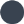 Poorest
Ethics of lottery around the cutoff
Q: When is it ethical to admit some people to a program who have lower scores than others not admitted?

Q: When is it not ethical to use randomized cut off

Q: what are examples where it might be ethical?
Q: what are examples where it might be unethical?
Ethics of randomized phase-in
Q: In a randomized phase in design, everyone gets the program eventually. Does that mean there are never costs to weigh against the benefits of the evaluation?
Ethics of rotation design
Q: to what extent does the rotation design reduce the risk of harm from evaluation?
 
Q: are there situations where using a rotation design might increase the risks or be seen as unfair?
Ethics of encouragement design
Q: In a encouragement design, no one is denied access. Does that mean there are never costs to weigh against the benefits of the evaluation?
Achieving compliance with IRB
Basic requirements for IRB
All personnel on the project are human-subjects certified
Includes RAs in field and those handling identified data
Enumerators trained in appropriate interactions and data handling
National Institutes of Health has online training program

Research design including all surveys reviewed and approved
Precise wording of consent forms and whether consent is oral or written needs to be reviewed and approved
Data management plan is approved and complied with
Annual updates are usually required which include status of research and number of human subjects reached
Any breach in IRB compliance is reported to IRB committee
Personally identified information
Information that can be used to identify an individual or households with a reasonable level of confidence. Includes:
Names 
Geographical information  like  village name or GPS coordinates 
Telephone numbers/ Email addresses/ addresses
Account numbers 
Certificate or license numbers
Full face photos 
Government identification numbers
Combination of information (like village name and occupation) may identify someone, even when one on its own will not.
Note US health data has specific rules on data confidentiality under HIPPA
Data management plans
Paper surveys
Include method of recording consent on all surveys (good practice to include precise consent language on all surveys too)
Design questionnaire so that PII can be easily and quickly removable (eg have PII on first sheet with an ID number on every page of the survey then the first page can be manually removed by supervisors in the field for identification)
Secure storage and disposal of surveys

Data in digital form
Encryption for all data with PII, including data collection software and data entry software
Use encryption software for all devises using data, including servers and computers
Separate PII from non-PII for easier data management
Timing of approval
Exploratory work may not count as “research”
Still useful to get general approval at early conceptual stage as work starts to become more systematic over time, with larger scale piloting. 
Before full scale study starts provide research design, detailed surveys and final number of subjects to IRB for approval. 
Don’t start before it is approved!
Approvals usually need to be updated every year with updates of people reached and any adverse consequences
Exemptions: if study has very low risk of harm an exemption can be applied for
When risk is low, expedited review may be requested
Checklist for IRB compliance
All project staff have take IRB course and sent certifications*
Survey structured with PII-Consent detachable from questionnaire
Field staff sign a confidentiality agreement before working with data/surveys*
Using IRB approved consent form*
Unique ID code written on every page*
PII-Consent separated from questionnaire prior to data entry
Hard copies stored in a secure location*
IRB checklist continued
Use encryption for storage, transmission and access of PII data*
Make 2 backup copies (encrypted) of the original data*
Store backup copies on a secured server
Confirm data entry operators have removed data from their computers*
Separate PII from non-PII whenever possible
Check local IRB rules
Rules and interpretation of rules for IRB vary widely by institution, country, and field 
The information given here is illustrative
It is important to check the detailed rules in in the institution to which an individual researcher is based and the country in which a study is being carried out
Improving learning in India
Pratham is a large Indian education NGO
“every child in school….and learning well”

Successful urban program, new program for rural areas

Developed tool to test learning, community members generated village score cards 

Facilitated village meeting where information on ways to improve education were shared, eg VEC

Trained volunteers to run after school reading camps
Research design
Randomized at village level
65 villages received information on how to improve education
65 received information and scorecards
65 received information, scorecards, and reading camps
85 in comparison group

Data collected on:
Children’s learning levels
Teacher absenteeism
Parents preferences and actions in promoting education
Village Education Committee members knowledge and actions
Who is the subject of the research?
All households? Children? Teachers? Village leaders? Those interviewed?

All impacted by the intervention, are they all impacted by research? 
Indirect effects of any action can far reaching 
Do we need to get permission of one shopkeeper before giving a loan to a neighboring shop keeper who might cut into their market?

Informed consent for what?
To be interviewed?
To have data collected on them? (eg teacher absenteeism)
To allow intervention to go ahead? (ie veto power)
What is research and what is practice?
Practice: Pratham regulated as an NGO in India
Right and ability to implement their program without informed consent of everyone in the village
Eg can provide information about villager rights without teacher or village leader giving their consent, though leader might be impacted
Pratham worked closely with researchers to design the program (drawing on their knowledge of what works), does that make it research?

Research: Systematic study leading to general lessons
Bad studies aren’t regulated, good ones are?
Changes made to implementation in order to evaluate (none)
Data collection storage and analysis (informed consent needed)
Possible criteria for regulating CRTs
Regulations for answering these questions are surprisingly underdeveloped. The following are some suggested criteria

Would the intervention have happened anyway? What change is due to the evaluation? 
Subjects are those impacted by changes due to evaluation

Is participation in the intervention voluntary?
More careful assessment and consent rules for involuntary programs

Some deference to local standards and regulations
Eg right of community to collect information on absent teachers

Level of risk and benefit
Parent may punish their child if they find out they are performing badly
But benefit from study in improving education